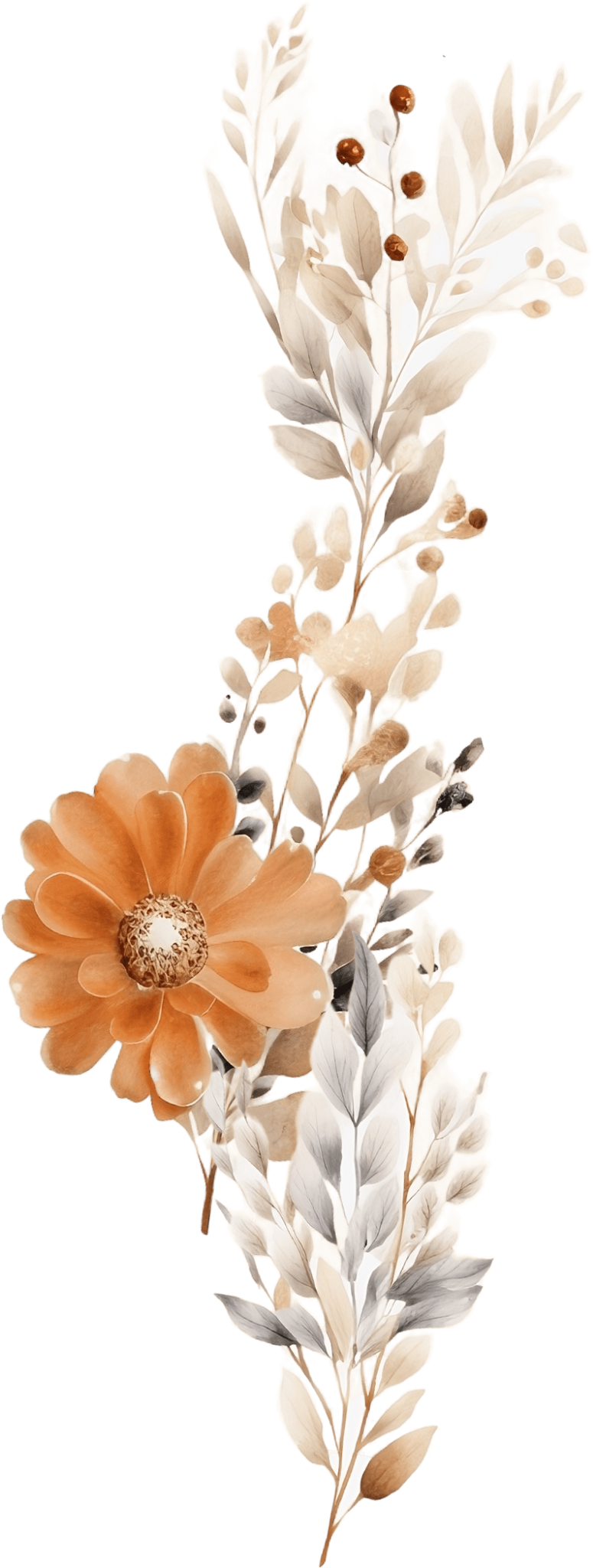 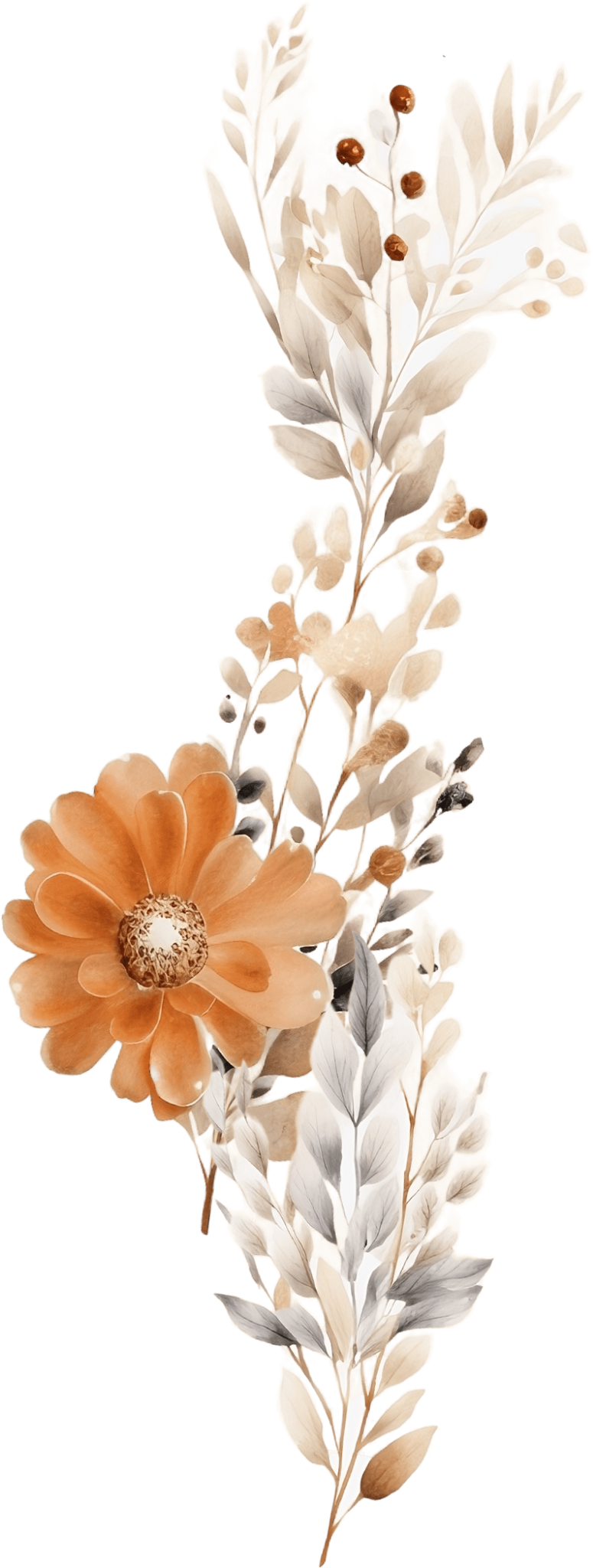 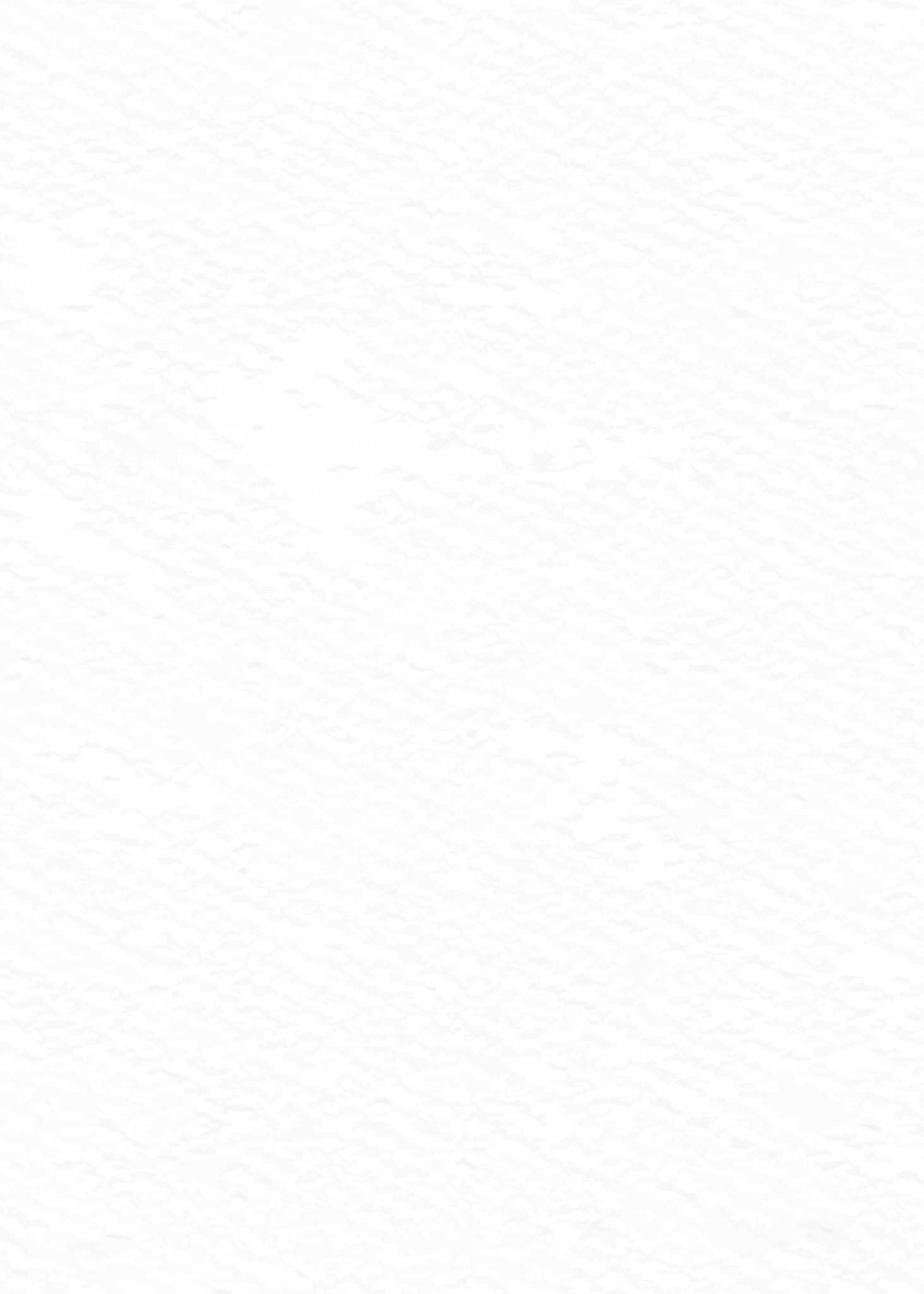 Save the Date
W E  R E Q U E S T  T H E  H O N O U R  O F  Y O U R
P R E S E N C E  A T  T H E  W E D D I N G  O F
Alice
&
James
A R E  G E T T I N G  M A R R I E D
25th of August, 2025
M A T I L D A  R E S T A U R A N T  &  R E S O R T
6 9 7 6  F R I T S C H  F S ,  D E L A W A R E